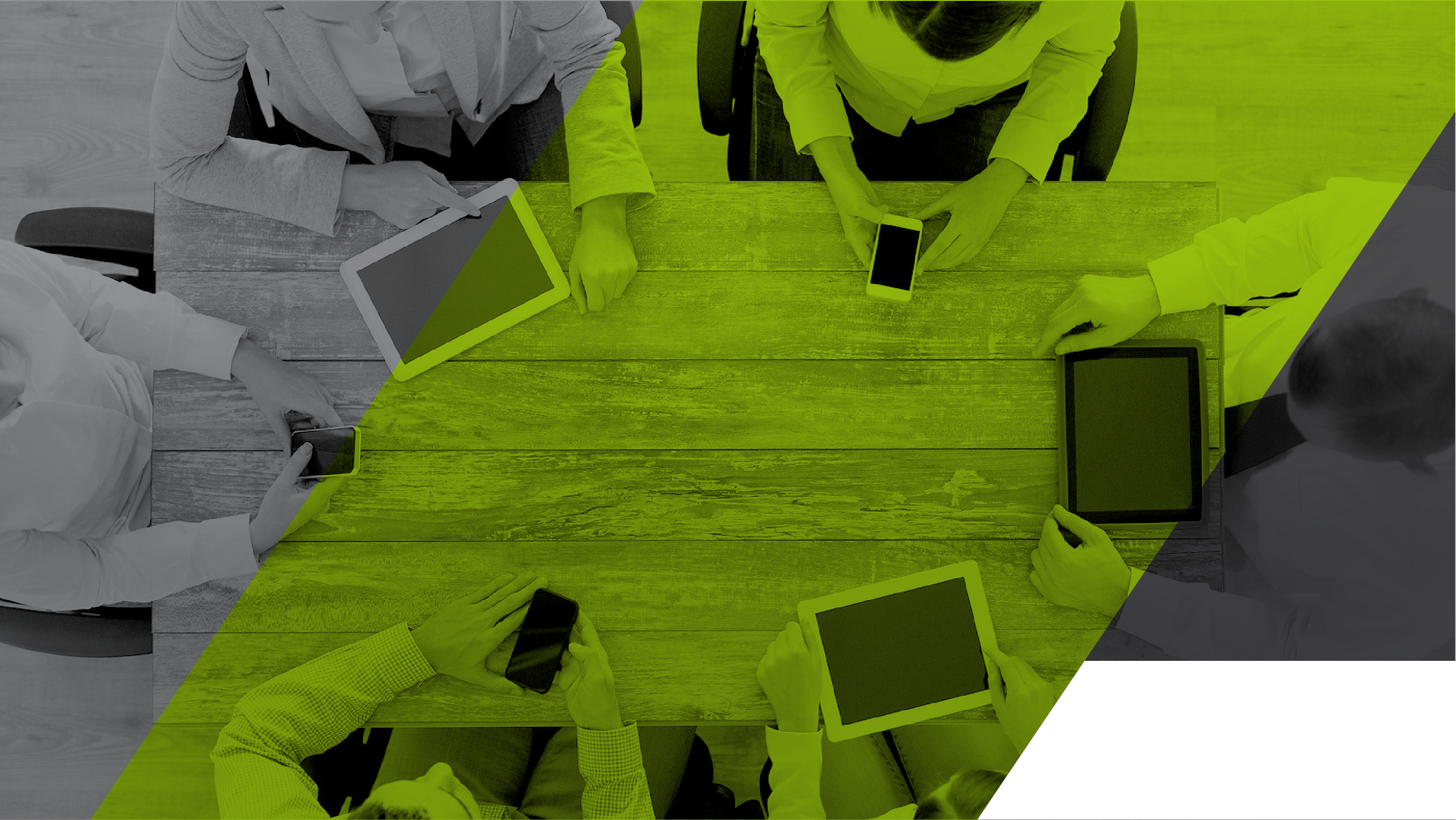 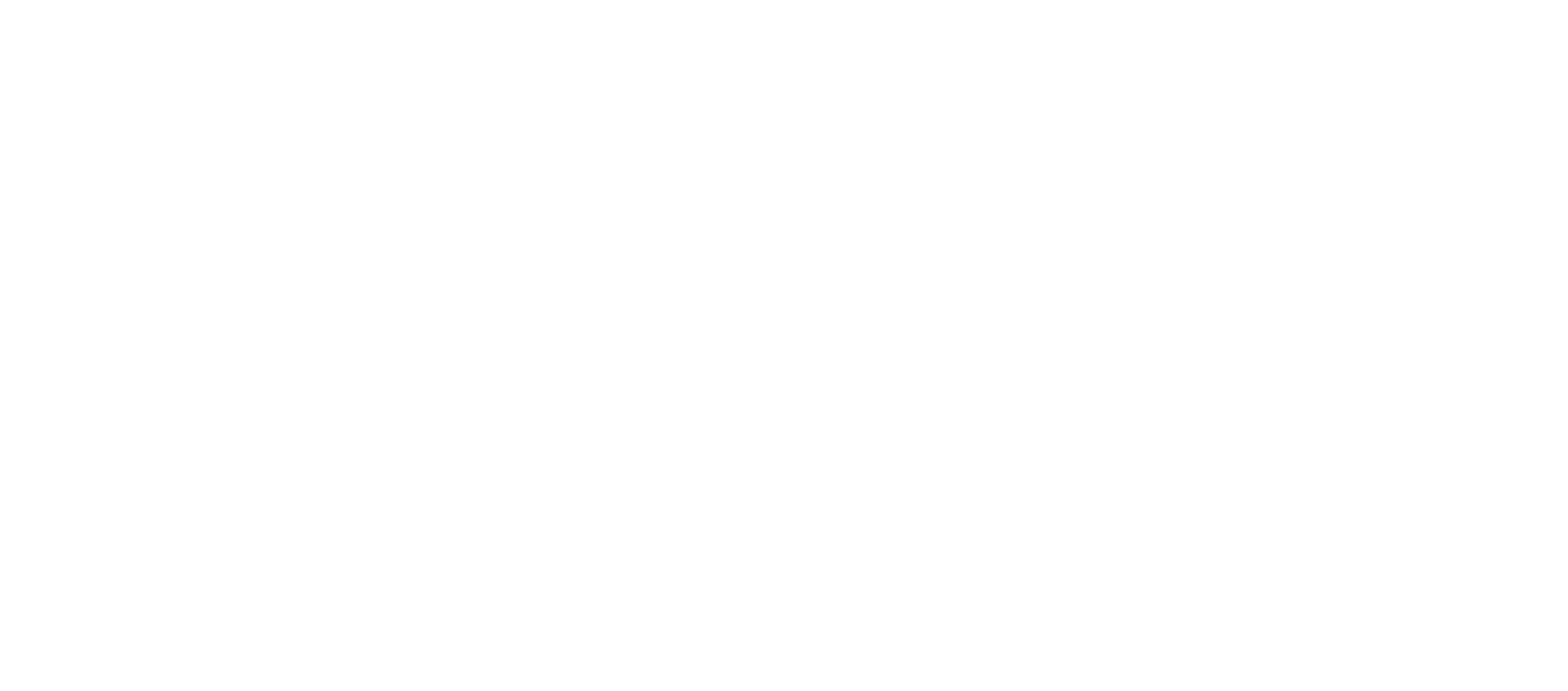 TRIZ
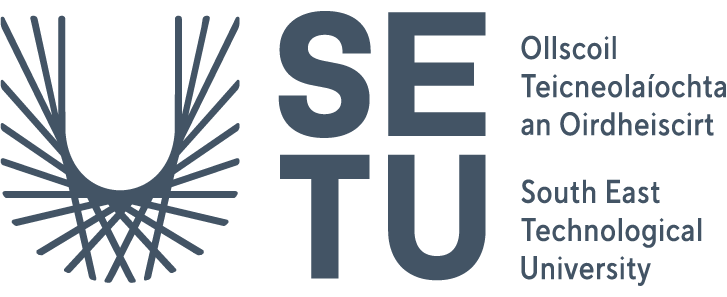 TRIZ
TRIZ is an acronym for "Teoriya Resheniya Izobretatelskikh Zadatch", a Russian phrase that translates to ‘Theory of
Inventive Problem Solving’. This technique is based on the study of patterns of problems. TRIZ contains several
components, the two most important of which are ‘generalised solutions’ and ‘eliminating contradictions’. The ‘generalised
solutions’ component makes the assumption that every problem, or a variation thereof, has previously been solved.
Therefore, an existing solution only has to be located elsewhere and applied to the focal problem. The ‘eliminating
contradictions’ component assumes that many problems are caused by a fundamental contradiction, which when
resolved, will eliminate the problem.

Using ‘TRIZ’
Step 1: The focal problem is defined and written as a statement.
Step 2: Contradictory elements within the problem statement are identified. This requires specification of an element,
which when improved, will result in the deterioration of another.
Step 3: The issue between the two contradictory elements from the previous step are located in another context and
inventive solutions in this new scenario are examined.
Step 4: An attempt is made to apply the inventive solution located in another context to the original focal problem.